Fig. 1. Effects of color space encoding in the first nucleotide of sequenced reads. (A) cDNA sequences are linked to ...
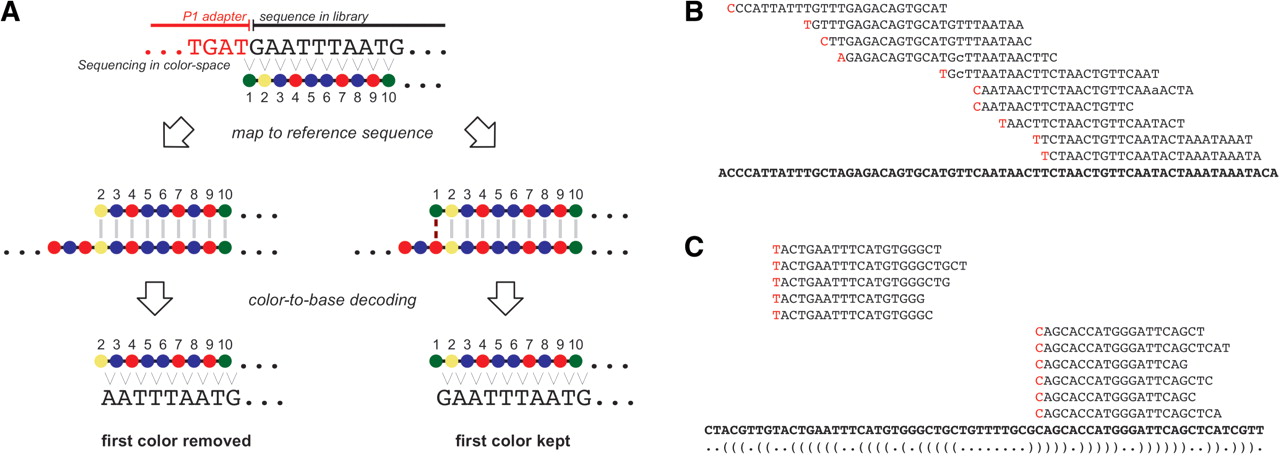 Bioinformatics, Volume 28, Issue 3, February 2012, Pages 318–323, https://doi.org/10.1093/bioinformatics/btr686
The content of this slide may be subject to copyright: please see the slide notes for details.
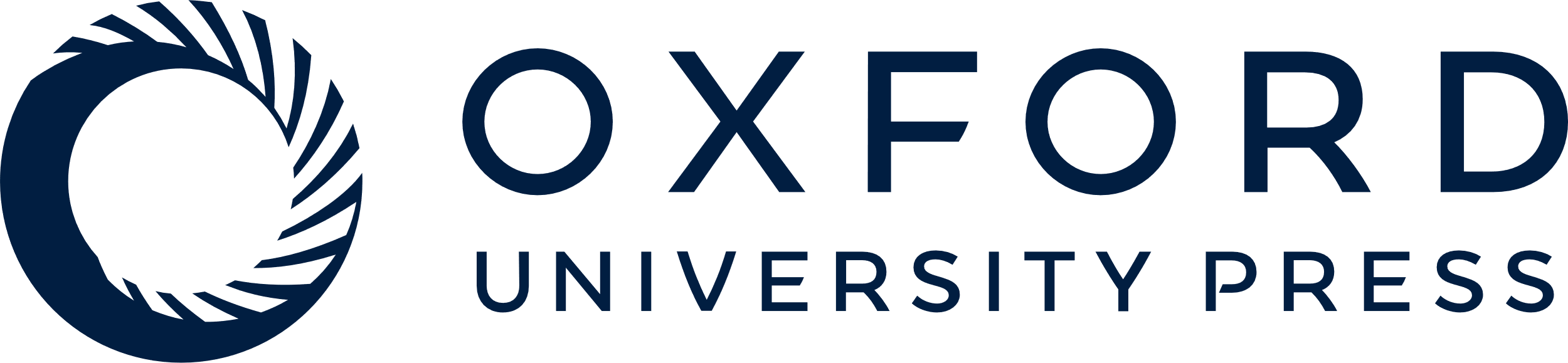 [Speaker Notes: Fig. 1. Effects of color space encoding in the first nucleotide of sequenced reads. (A) cDNA sequences are linked to a P1 adapter. The first color produced is determined by the first base of the read and the last of the adapter. If we remove the first color, the first base is lost during the color-to-base decoding. This first base is kept if we do not remove the first color. (B) Effect of missing the first nucleotide (red) in sequencing long (fragmented) sequences. (C) Effect of missing the first nucleotide in sequencing microRNAs.


Unless provided in the caption above, the following copyright applies to the content of this slide: © The Author(s) 2011. Published by Oxford University Press.This is an Open Access article distributed under the terms of the Creative Commons Attribution Non-Commercial License (http://creativecommons.org/licenses/by-nc/3.0), which permits unrestricted non-commercial use, distribution, and reproduction in any medium, provided the original work is properly cited.]
Fig. 2. Comparison of reads mapped with RNA2MAP and a sequential trimming strategy. (A) Reads mapped using both ...
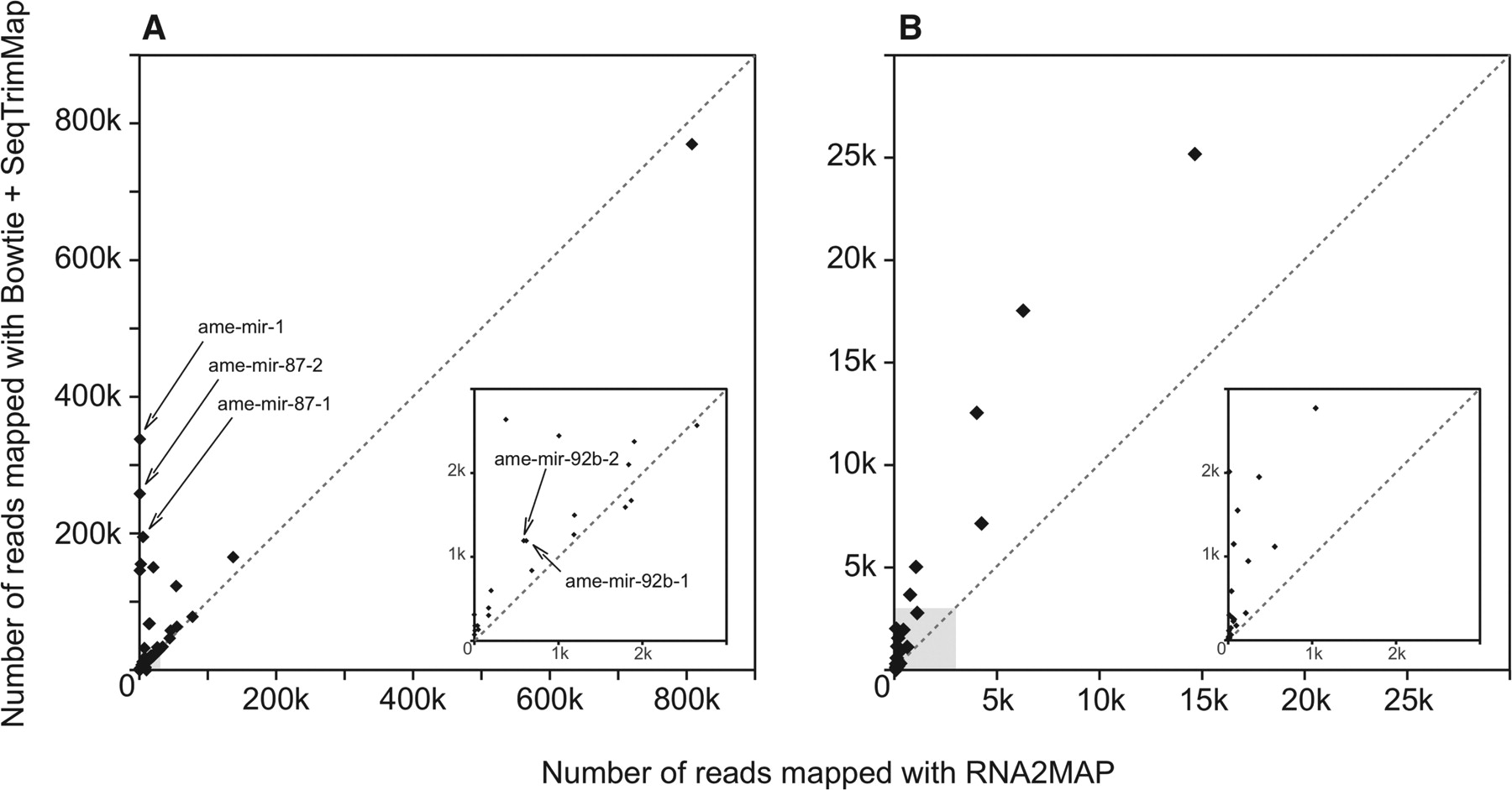 Bioinformatics, Volume 28, Issue 3, February 2012, Pages 318–323, https://doi.org/10.1093/bioinformatics/btr686
The content of this slide may be subject to copyright: please see the slide notes for details.
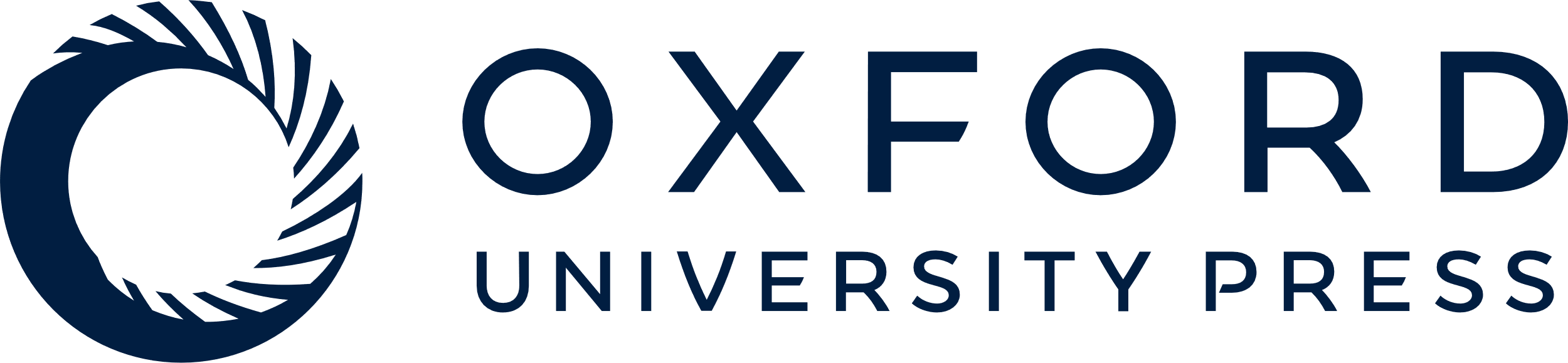 [Speaker Notes: Fig. 2. Comparison of reads mapped with RNA2MAP and a sequential trimming strategy. (A) Reads mapped using both strategies to known microRNAs in miRBase. (B) Reads mapped for both strategies to newly discovered microRNAs by Chen et al. (2010). The inset in both graphs shows a zoomed view of the shaded area.


Unless provided in the caption above, the following copyright applies to the content of this slide: © The Author(s) 2011. Published by Oxford University Press.This is an Open Access article distributed under the terms of the Creative Commons Attribution Non-Commercial License (http://creativecommons.org/licenses/by-nc/3.0), which permits unrestricted non-commercial use, distribution, and reproduction in any medium, provided the original work is properly cited.]